Module 3 - Part 1
Inheritance
‹#›
Introduction
Inheritance allows a new class to “absorb” an existing class’s members.

Inheritance saves time by reusing proven and debugged high-quality software.

Best shown through an example
UML - Unified Modeling Language
Often you’ll need to discuss design of classes with coworkers.  Being able to visualize your classes in a consistent way is very helpful. 
UML allows you to draw the important details of a class for discussion.
Most IDEs have built in way to draw a UML diagram from your code.  Typically teams have an up to date UML on their wall near their work area, so they can quickly reference Methods/Attributes for classes.
Each class is drawn as a rectangle, with the class name at the top, followed by all the attributes, then all the methods.
Constructors are often not mentioned.
UML permissions
Attributes and methods that are public will have a + on front of them.

Attributes and methods that are private will have a - on front of them.

Later we’ll learn about protected, it’s represented by a #
An Example – Mammal Class
What do all mammals have?
Temperature
Weight
Intelligence level
Fur color
What do all mammals do?
Eat( )
Drink( )
Move( )
GiveBirth( )
So far, no inheritance
Mammal

 + temp
 + weight
 + iQ
 + furColor

 + Eat( )
 + Drink( )
 + Move( )
 + GiveBirth( )
This is called a UML Diagram
The Dog Class
What we could do is just copy/paste the code and rename to Dog
Do the same thing for:
Cat
Elephant
Boar
Cow

No copy/pasting!  BAD!USE INHERITANCE when classes are similar
Mammal   Dog

 + temp
 + weight
 + iQ
 + furColor

 + Eat( )
 + Drink( )
 + Move( )
 + GiveBirth( )
Inheritance
Mammal
 + temp
 + weight
 + iQ
 + furColor

 + Eat( )
 + Drink( )
 + Move( )
 + GiveBirth( )
Cat
Cow
Dog
Note: arrows point up to class they inherit from
Inheritance
Trick questions: 
how many attributes does Dog have?
how many methods does Dog have?
Inheritance
Trick questions: 
how many attributes does Dog have?
how many methods does Dog have?

Dog, Cat, and Cow have 4 attributes and 4 methods, even though you can’t see them
No need to redeclare those attributes

It’s because of inheritance!
Customizing your Dog
Your Dog is basically no different than a Mammal

At this point, you can:
Add additional attributes
Add additional methods

You can also override (redefine) inherited methods
Don’t confuse overriding with overloading (which is having two methods with the same name)
‹#›
Terminology
The is-a relationship represents inheritance.
a Dog is a Mammal
a Cow is a Mammal

Mammal is called a base class, a super class, or a parent class (all mean the same thing)

Dog/Cow/Cat would be a derived class, a sub class, or child class
What it looks like in C#
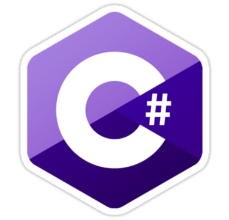 using System;

class Mammal {
  public float weight;
  public int iQ;
}
class Dog : Mammal {
  // There are 2 attributes here that you
  // can't see because of inheritance!
}
class Main {
  public static void Main (string[] args) {
    Dog d = new Dog();
  }
}
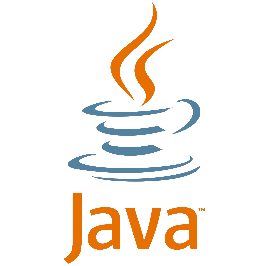 What it looks like in Java
import java.util.*;

class Mammal {
  public float weight;
  public int iQ;
}
class Dog extends Mammal {
  // There are 2 attributes here that you
  // can't see because of inheritance!
}
class Main {
  public static void main (String[] args) {
    Dog d = new Dog();
  }
}
Inheritance Fundamentals
The hierarchy can be extended:






A Labrador is-a Dog
A Labrador is-a Mammal
A Mammal has-a string (furColor)
Mammal
Dog
Labrador
Thought-Provoking Concept #1(abstract classes)
Is there such a thing as a Mammal?
Not really… so we’d never create one in code!

// Doesn’t make sense
Mammal m = new Mammal ();

Because we never want people to create a Mammal like above, you mark the class as abstract

We’ll talk about this later
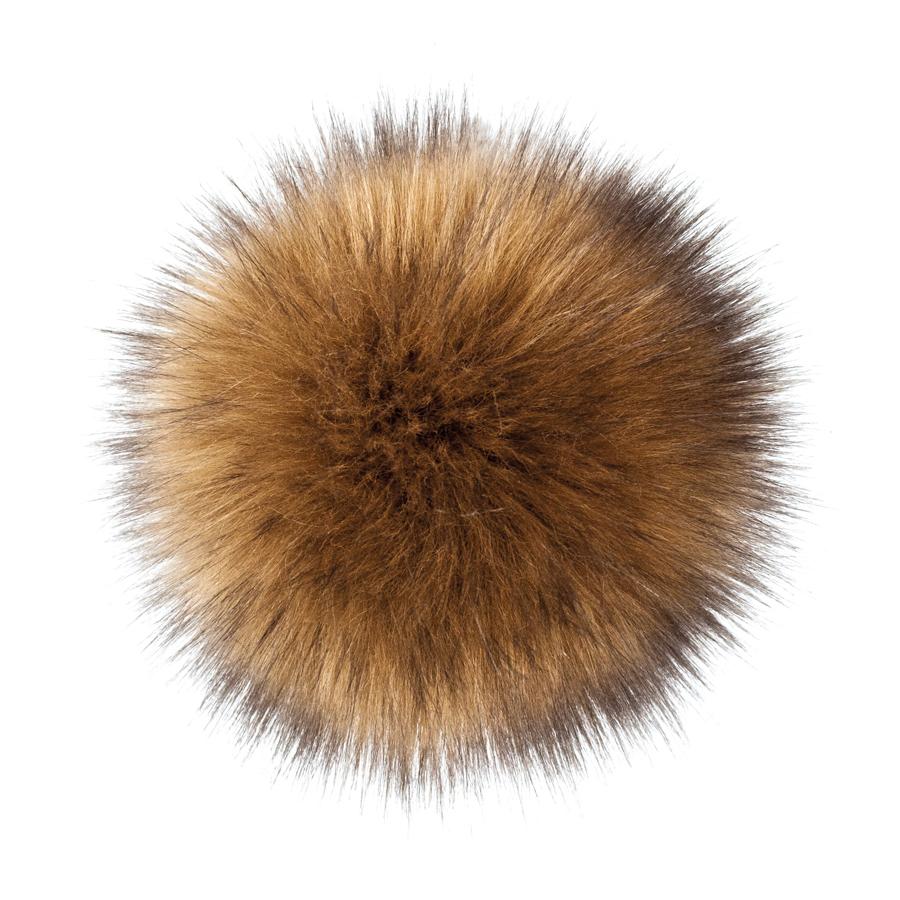 Thought-Provoking Concept #2(polymorphism)
When assigning values, the data type on the rightside must match the data type on the left side:

   int i = 17; // types match, so we’re good

Similar questions:
Is a Dog a  Dog?  Yes. 
Is a Cat a Cat?  Yes.
Is a Dog a Mammal?
Is a Mammal a Dog?
Thought-Provoking Concept #2(polymorphism)
Are these assignments legal?
Dog d = new Dog( );
Cat c = new Cat( );
Mammal m = new Dog( ); // m is now a Dog
m = new Cat( );        // Wow!  m just became a cat!

Lines 3 and 4 demonstrate polymorphism, where a variable (m) is changing types while the program is running
In line 3, m behaves like a Dog
In line 4, m behaves like a Cat

We’ll talk about it later, but this is the #1 job interviewquestion.
Lesson #1 – Object is the mother of all classes
All classes inherit from Object
If you don’t specify, a class directly inherits from Object
This will be “invisible” code
Object defines basic things like toString( )
You need to override toString( )
Redefine it to print something meaningful
When overriding, method signature must match
Default: print memory address of object (Java) or class name (C#)
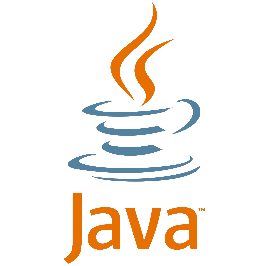 Example of “Invisible Code” in Java
// This class...
class Mammal {
  public float weight;
  public int iQ;
}

// ...is exactly the same thing as this one
class Mammal extends Object {
  public float weight;
  public int iQ;
}
Example of “Invisible Code” in C#
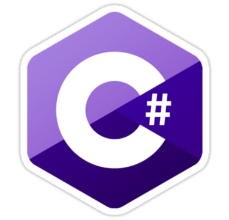 // This class...
class Mammal {
  public float weight;
  public int iQ;
}

// ...is exactly the same thing as this one
class Mammal : Object {
  public float weight;
  public int iQ;
}
Example of Overriding ToString() – C#
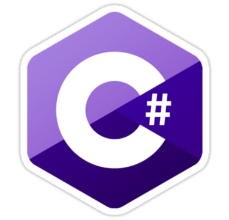 class Mammal : Object {
  public float weight;
  public int iQ;
  public Mammal () {
    weight = 7; iQ = 45;
  }
}
class Dog : Mammal {
  public override string ToString() { // C# requires the keyword override
    string s = "Weight is ” + weight;
    s+= " and IQ is ” + iQ + "\n";
    return s;
  }
}
class Main {
  public static void Main (string[] args) {
    Dog d = new Dog();
    Console.WriteLine(d); // Weight is 7 and IQ is 45
  }
}
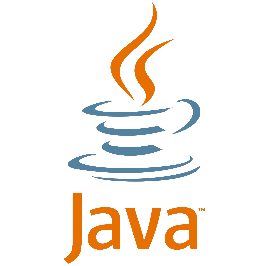 Example of Overriding ToString() – Java
class Mammal extends Object {
  public float weight;
  public int iQ;
  public Mammal () {
    weight = 7; iQ = 45;
  }
}
class Dog extends Mammal {
  @Override
  public String toString() { 
    String s = "Weight is " + weight;
    s+= " and IQ is " + iQ + "\n";
    return s;
  }
}
class Main {
  public static void main(String[] args) {
    Dog d = new Dog();
    System.out.println(d); // Weight is 7 and IQ is 45
  }
} // @Override tells the compiler to check the override
Methods of Object – C#
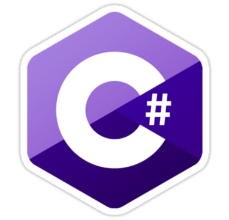 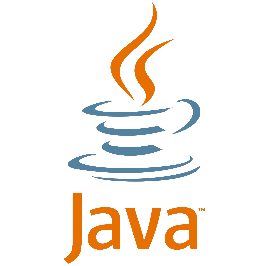 Methods of Object - Java
Multiple Inheritance not allowed
Werewolf w = new Werewolf( );
w.run(); // which run method is called?
Man
- weight

+ run( )
Wolf
- num puppies

+ run( )
Werewolf
 - weight
 - num puppies

+ run( )
Note about interfaces
Keep this example in mind.  We’ll revisit it when talking about interfaces later.
Man
- weight

+ run( )
Wolf
- num puppies

+ run( )
Werewolf
 - weight
 - num puppies

+ run( )
super and base keywords
super and base are how we reference things in the parent class
super – Java
base – C#
In the child classes, you may see code like:
super.myMethod( ) – call the parent class’s myMethod()
base.myMethod( ) – C#’s way of doing it
Best shown through examples
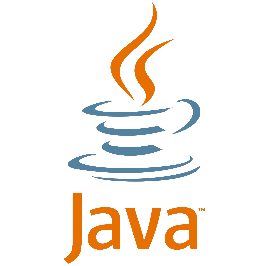 Example: Referencing Parent Classes - Java
class Mammal extends Object {
  public void makeNoise() {
    System.out.println ("AHOOWOOW");
  }
}
class Dog extends Mammal {
  @Override
  public void makeNoise() {
    super.makeNoise();
    System.out.println("Woof!");
  }
}
class Main {
  public static void main(String[] args) {
    Dog d = new Dog();
    d.makeNoise();  // Prints AHOOWOOW then Woof!
  }
}
Referencing Parent Classes – C#
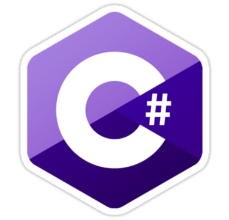 class Mammal : Object {
  // C# folks! If you want the child class to be 
  // able to override, you must mark it as virtual
  public virtual void MakeNoise() {
    Console.WriteLine("AHOOWOOW");
  }
}
class Dog : Mammal {
  public override void MakeNoise() {
    base.MakeNoise();
    Console.WriteLine("Woof!");
  }
}
class Example {
  public static void Main (string[] args) {
    Dog d = new Dog();
    d.MakeNoise();
  }
}
Lesson #3- Referencing Parent Classes
When you see super() or base() directly called:
It’s calling the parent constructor
This happens whether you like it or not!!!
This is more “invisible code”
Best shown through examples
This code is exactly like…
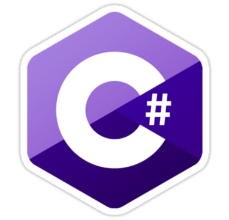 class Mammal {
  public Mammal() {
    Console.WriteLine("Mammal constructor");
  }
}
class Dog : Mammal {
  public Dog() {
    Console.WriteLine("Dog constructor");
  }
}
class Example {
  public static void Main (string[] args) {
    // Wow! Output is:
    // Mammal constructor
    // Dog constructor
    Dog d = new Dog();
  }
}
… this code – C#
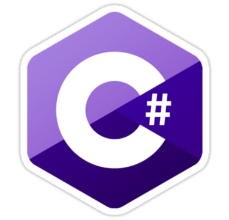 class Mammal : Object {
  public Mammal() {
    Console.WriteLine("Mammal constructor");
  }
}
class Dog : Mammal {
  public Dog() : base() { // Note how we call Mammal’s constructor
    Console.WriteLine("Dog constructor");
  }
}
class Example {
  public static void Main (string[] args) {
    // Wow! Output is:
    // Mammal constructor
    // Dog constructor
    Dog d = new Dog();
  }
}
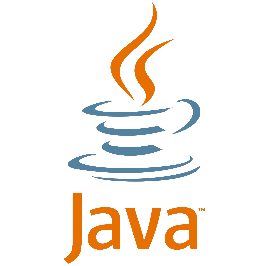 And this code…
class Mammal {
  public Mammal () {
    System.out.println ("Mammal constructor");
  }
}
class Dog extends Mammal {
  public Dog() {
    System.out.println("Dog constructor");
  }
}
class Main {
  public static void main(String[] args) {
    // Wow! Output is:
    // Mammal constructor
    // Dog constructor
    Dog d = new Dog();
  }
}
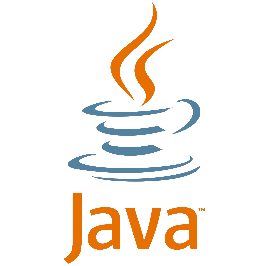 … is exactly like this code - Java
class Mammal extends Object {
  public Mammal () {
    System.out.println ("Mammal constructor");
  }
}
class Dog extends Mammal {
  public Dog() {
    super();
    System.out.println("Dog constructor");
  }
}
class Main {
  public static void main(String[] args) {
    // Wow! Output is:
    // Mammal constructor
    // Dog constructor
    Dog d = new Dog();
  }
}
Access Modifiers
There are four levels of visibility (for this course)
Here are loose/sloppy definitions:
public – is visible everywhere in the code 
private – is visible only within the class
protected – is visible only within the class or child classes
default – varies by language
In general, visible to class in the same package/namespace
Note: you do not specify ‘default’ in your code
Note: default is a keyword used in switch statements
‹#›
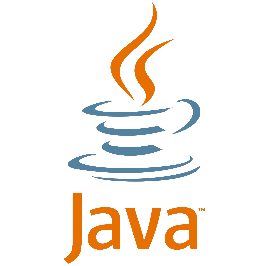 Access Modifiers in Inheritance
‹#›
Lesson #4 – Access Modifiers
There are language specific rules associated with each modifier.
C#:  Most things are private by default
Java:  Most things are public by default

private members are not inherited and are not directly accessible by child-class methods and properties.
Must access a parent’s private variables by methods of that parent class
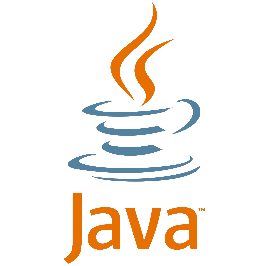 Example: private variables - Java
class Mammal {
  private int bodyTemp;      // only Mammal can see this
  public int getTemp() {return bodyTemp;}    // Accessor
  protected void changeTemp(int newTemp) {   // Modifier
    bodyTemp = newTemp;
  }
}
class Dog extends Mammal {
  // Dog doesn't have access to bodyTemp, so use Mammal's accessor
  public void changeTemp(int newTemp) {
    super.changeTemp(newTemp);
  }
}
class Main {
  public static void main (String[] args) {
    Dog d = new Dog();
    d.changeTemp(99);                // Correct way
    System.out.println(d.getTemp()); // 99
    d.bodyTemp = 95;                 // Doesn't compile
  }
}
Example: private variables – C#
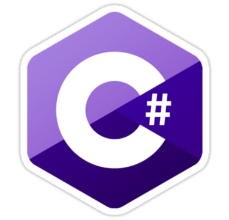 class Mammal {
  private int bodyTemp;      // only Mammal can see this
  public int getTemp() {return bodyTemp;}    // Accessor
  protected void changeTemp(int newTemp) {   // Modifier
    bodyTemp = newTemp;
  }
}
class Dog : Mammal {
  // Dog doesn't have access to bodyTemp, so use Mammal's accessor
  public void changeTemp(int newTemp) {
    base.changeTemp(newTemp);
  }
}
class Main {
  public static void Main (string[] args) {
    Dog d = new Dog();
    d.changeTemp(99);               // Correct way
    Console.WriteLine(d.getTemp()); // 99
    d.bodyTemp = 95;                // Doesn't compile
  }
}
‹#›
Odds and Ends
Declaring instance variables as private and providing getters/setters helps enforce good design
A change in a parent class propagates down to child classes – good for maintenance/design
Constructors are not inherited.  Why not?
Class Object’s default (empty) constructor does nothing, but will always be called.
Summary
Inheritance
One class “absorbs” members from another class
Doesn’t absorb constructors or private members

You can only inherit from one class

You can access parent methods/variables using super or base

Access modifiers change what’s inherited and what is visible